Hosted Catalogs using iProcurement in R12
Parag Jain
ERP Lead
BioMarin Pharmaceutical Inc
01-13-2011
1
Safe Harbor Statement
This non-confidential presentation might contain ‘forward-looking statements’ about the business prospects of BioMarin Pharmaceutical Inc., including potential future products in different areas of therapeutic research and development. Results may differ materially depending on the progress of BioMarin’s product programs, actions of regulatory authorities, availability of capital, future actions in the pharmaceutical market and developments by competitors, and those factors detailed in BioMarin’s filings with the Securities and Exchange Commission such as 10-Q, 10-K and 8-K reports.
2
Agenda
3
BioMarin at a Glance Proven Business Strategy Targeting Genetic and Serious Medical Disorders
BioMarin Pharmaceutical Inc. (Nasdaq: BMRN) is a multinational biopharmaceutical company that specializes in providing first-to-market therapeutics to patients with rare genetic diseases. BioMarin has developed and commercialized 4 products in over ten years, a remarkable accomplishment in the biopharmaceutical industry, and a testament to the company’s passion and dedication to patients with serious, unmet medical needs. The company has successfully advanced 4 breakthrough products from bench, to market, to patients.
 Four commercial products 
Total 2010 revenue projected: $370M–$393M*
Aldurazyme® for MPS I
Naglazyme® for MPS VI
Kuvan® for PKU
Firdapse™ for LEMS (EU)
 Multiple new product opportunities
GALNS for MPS IVA 
PEG-PAL for PKU
New IND candidates in development
Ongoing business development efforts
4
*     Financial information per BioMarin press release issued August 2, 2010 (excludes $5M to $7M in expenses      related to the planned development of BMN-701 for Pompe disease announced on August 17, 2010)
5
Focus & Strategy  – Expanding Product Pipeline
Focus
Rare (Orphan) genetic diseases.
Providing rapid access to treatment for patients with serious unmet medical needs
 Optimizing powerful biology with demonstrated potential and development clarity
 Accelerating approval process and strategic pipeline development.
Strategy
6
7
What is a Catalog?
What are Hosted Catalogs?
What are Punchout Catalogs?
8
9
Catalog Sources
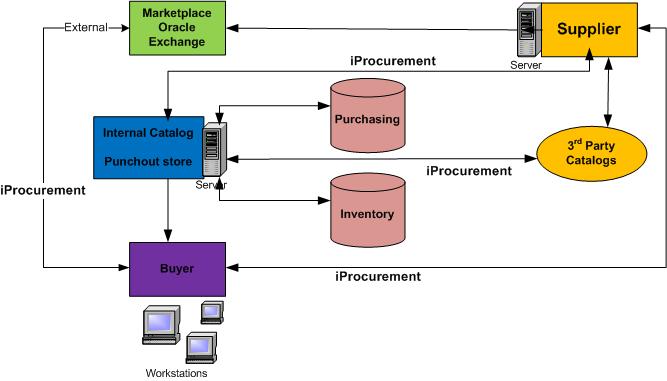 10
iProcurement
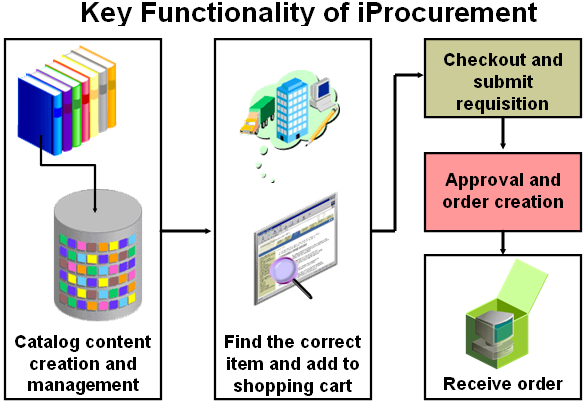 11
12
Solution – iProcurement
13
Solution - Options
Local Punchout Store:
Using Catalog and Content Management  feature in iProcurement, catalogs can be loaded directly into the Oracle iProcurement using the catalog bulk loader, which supports catalogs formatted in XML, standard text, catalog interchange format (CIF), or cXML. Using the catalog bulk loader, you can load new catalogs, update existing catalogs, and delete catalog content. 
Requisition Template:
Automate requisitioning of commonly ordered items like office supplies. To create a requisition for office supplies, requestors in your organization simply use your template and enter the quantity of each item they want to order.
Oracle Exchange:
Shopping in catalogs hosted by third-party sources or by the supplier. Punchout to a supplier or marketplace Web site to search for items and bring them back into iProcurement to be used on a requisition.
Catalog Authoring via iSupplier :
Supplier catalogs can be easily managed & authored using Professional Buyer Work Center, iSupplier portal, GBPA & iProcurement Catalog Administration.
14
15
Local Punchout Store
There are two types of mapping:

Purchasing to shopping :
  Only one-to-one mapping
  This mapping is used during item search where a item in a particular purchasing category is shown under a corresponding shopping category. 
 The item with a purchasing category can be mapped to only one shopping category
Shopping to purchasing : 

  This is used only for bulkload purpose.
  link multiple shopping to same purchasing. 
  This mapping is not used for item search.
16
Local Punchout Store
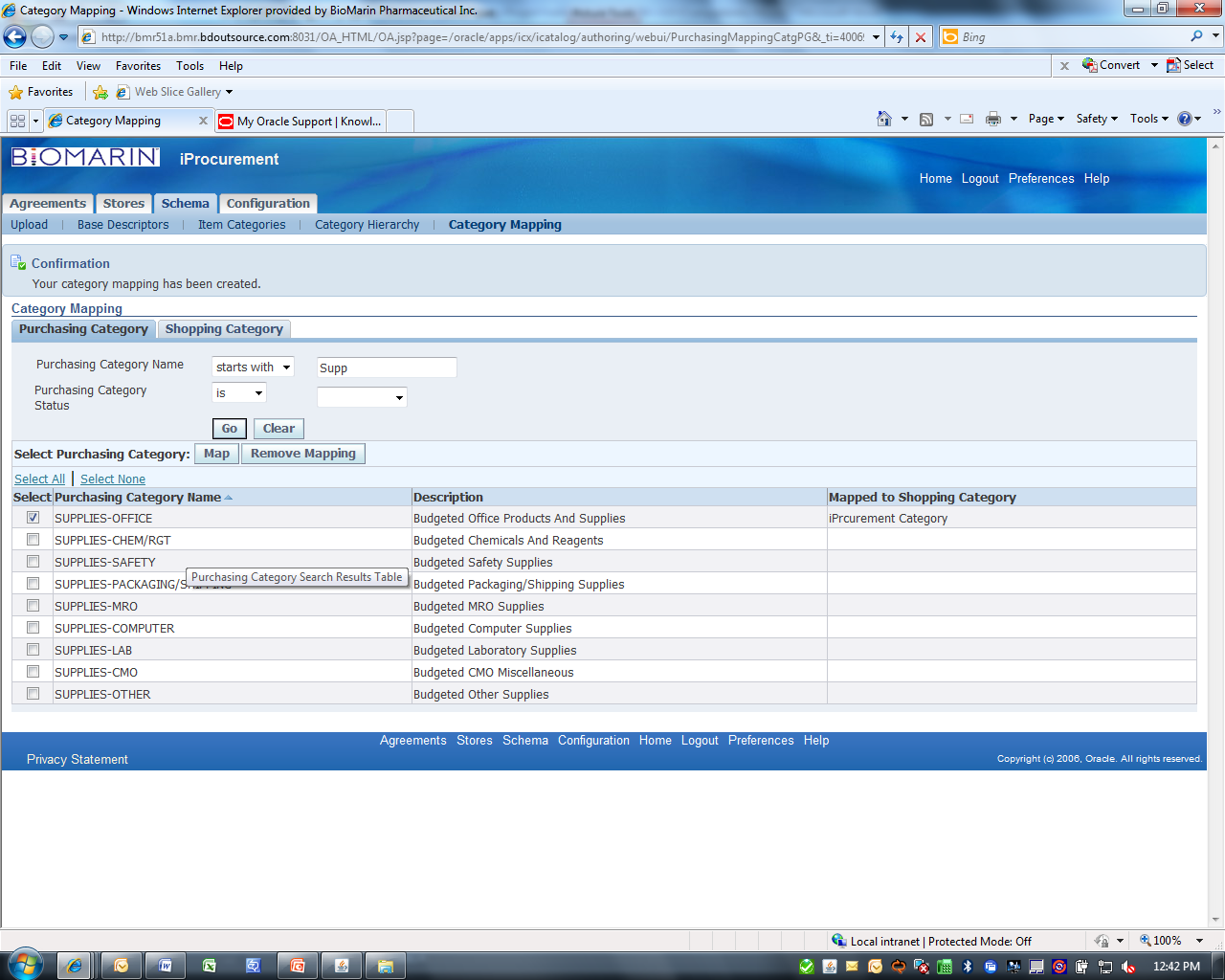 Shopping Category
iProcurement Shopping Category
iProcurement Category
Purchasing Categories
Category Mappings
17
Category Hierarchy
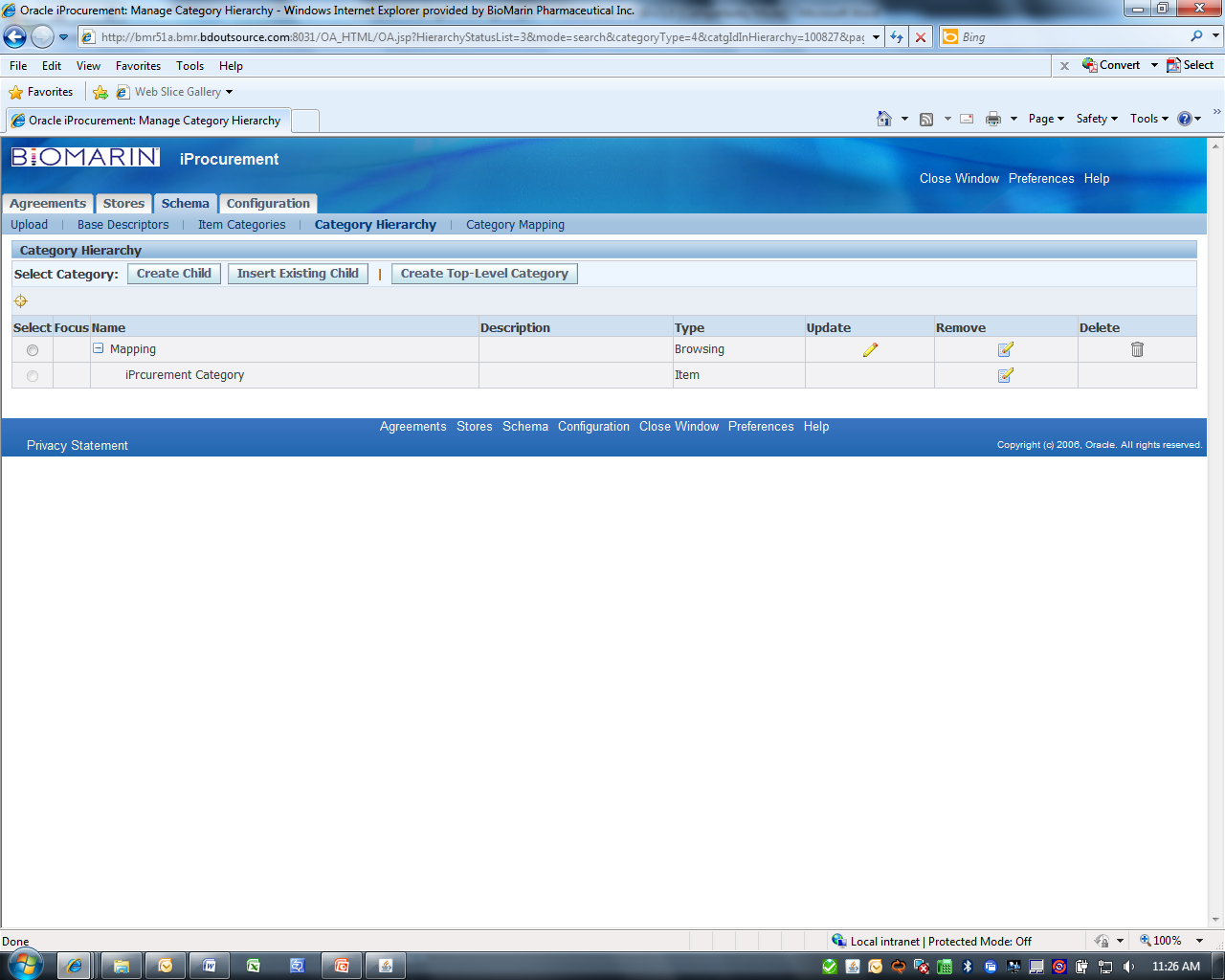 Browsing & Shopping category structure
Setup Category Hierarchy
Child Category
18
Create Local Store
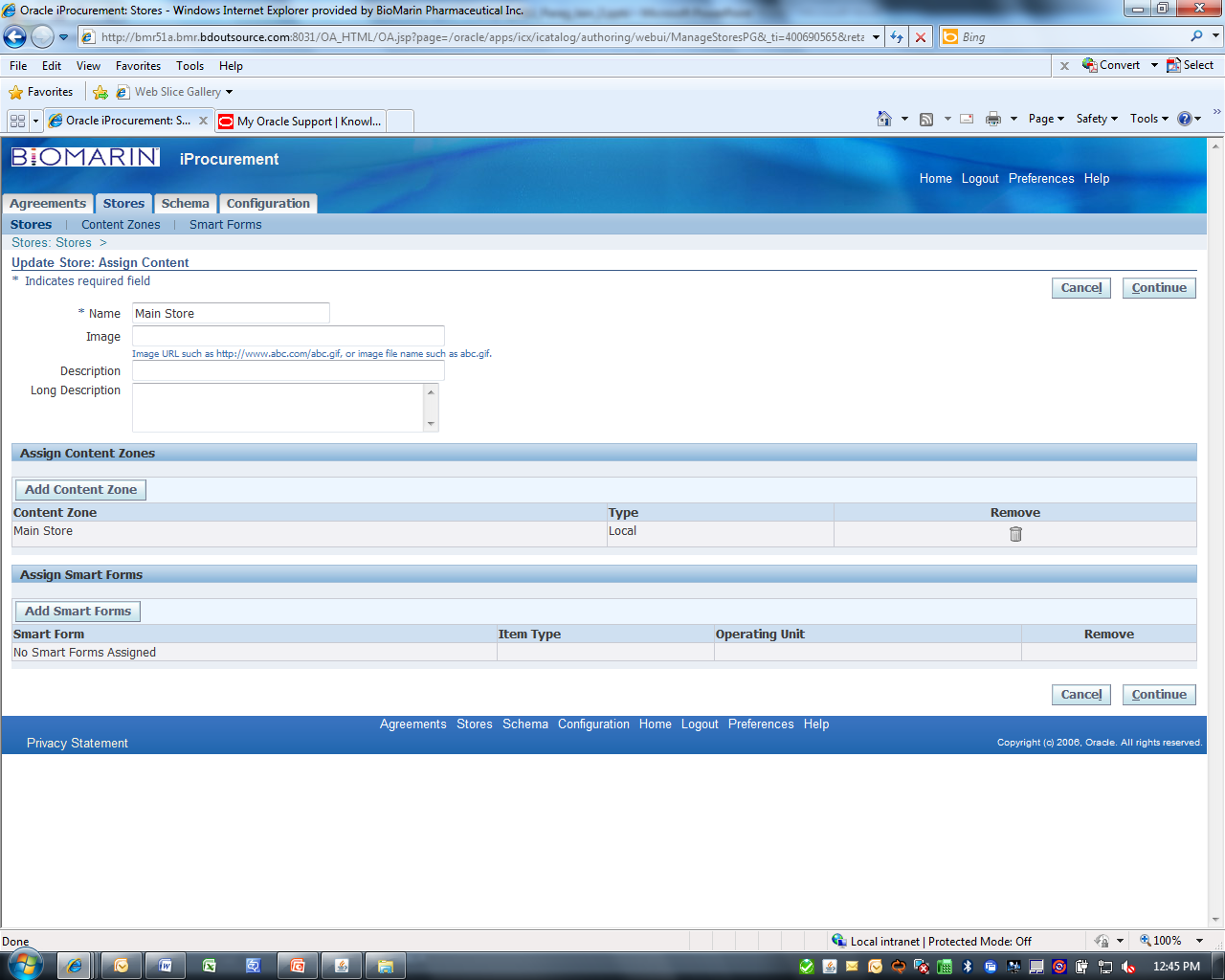 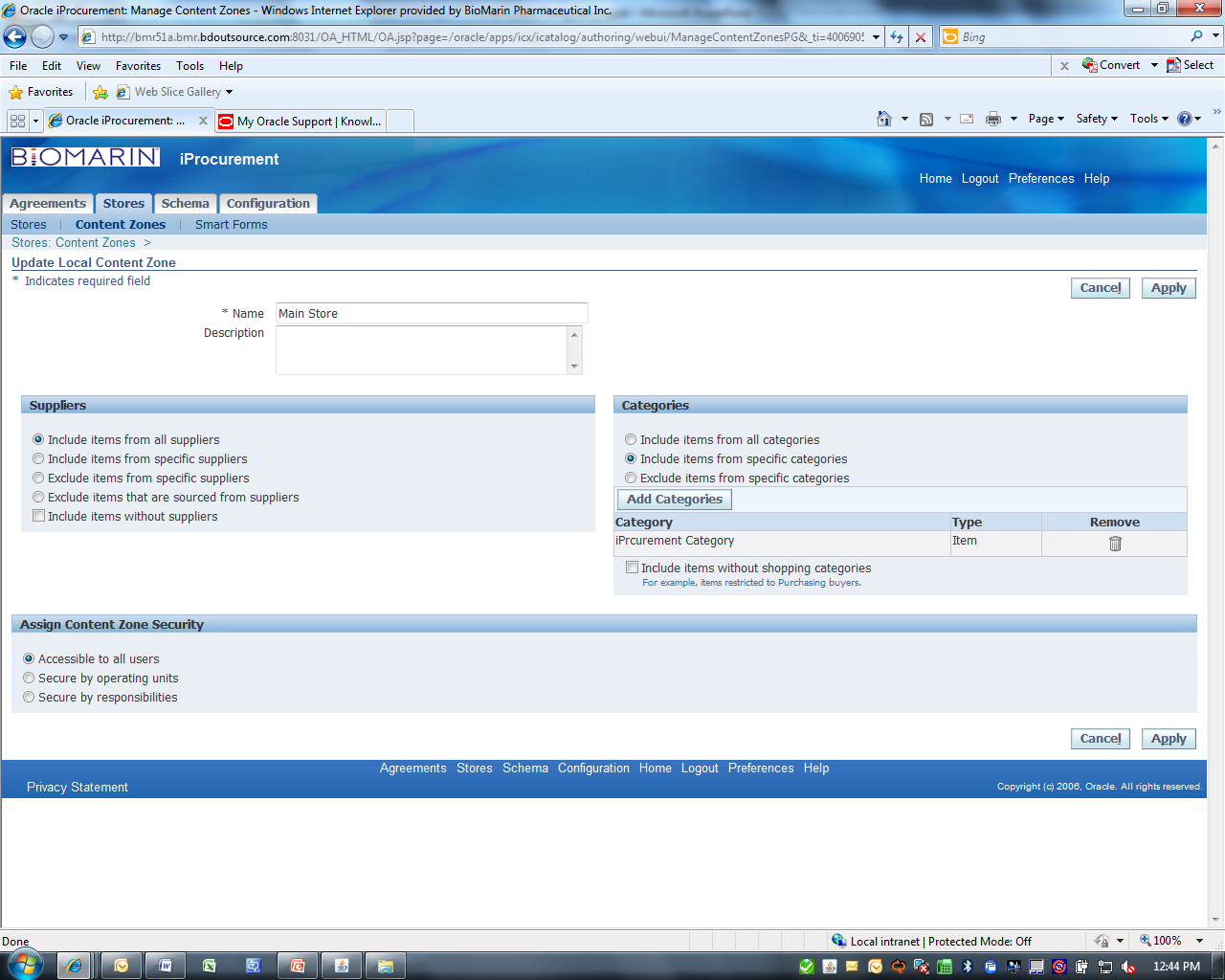 Setup Local Content Zone
Create Store
Restrict by Shopping category
Assign local content zone
Content Security
Local Store
19
Punchout to Local store
Local Store
20
Local Punchout – Benefits
21
22
Requisition Templates
23
Requisition Template
Template Name
These templates automate requisitioning of commonly ordered items like office supplies. 


 To create a requisition for office supplies, requestors in your organization simply use your template and enter the quantity of each item they want to order.
Template contents
24
Requisition Template
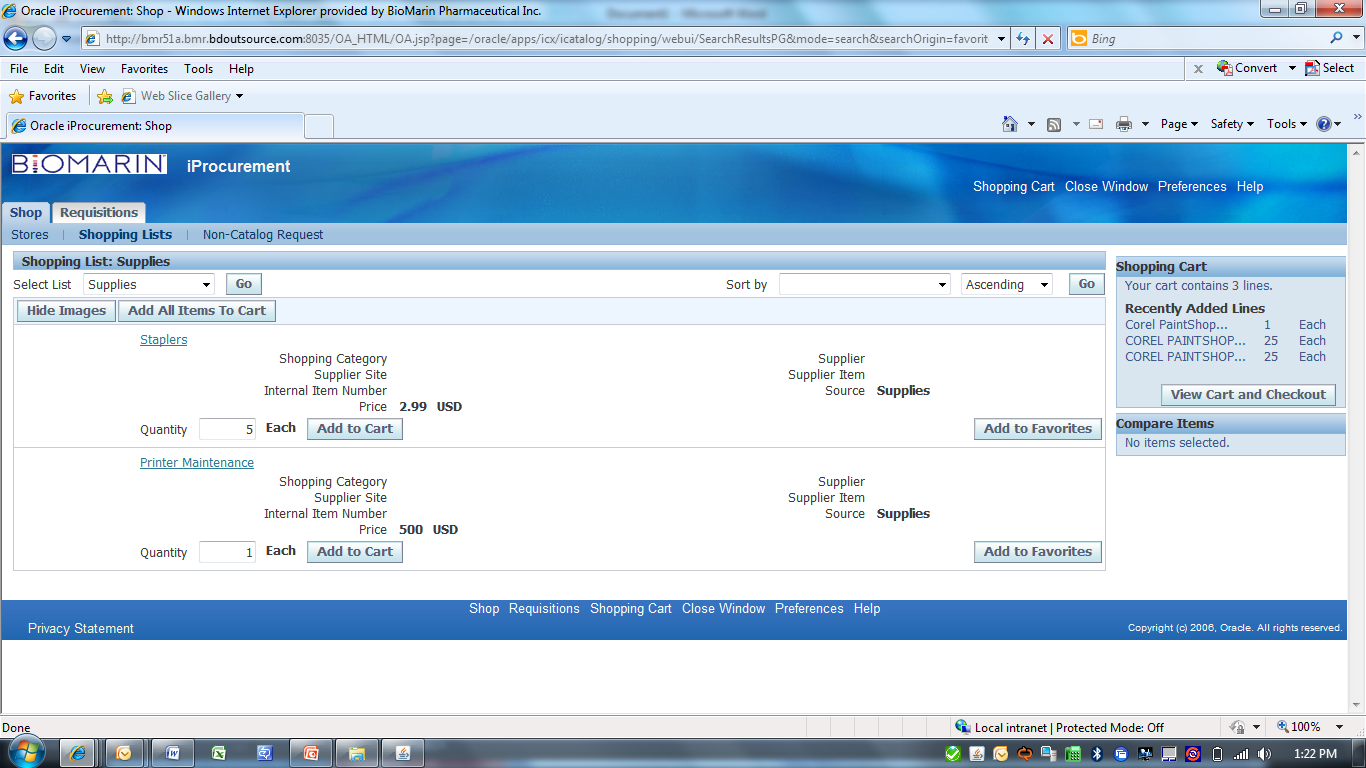 Template accessed via Shopping list
Access Template content
25
Requisition Template
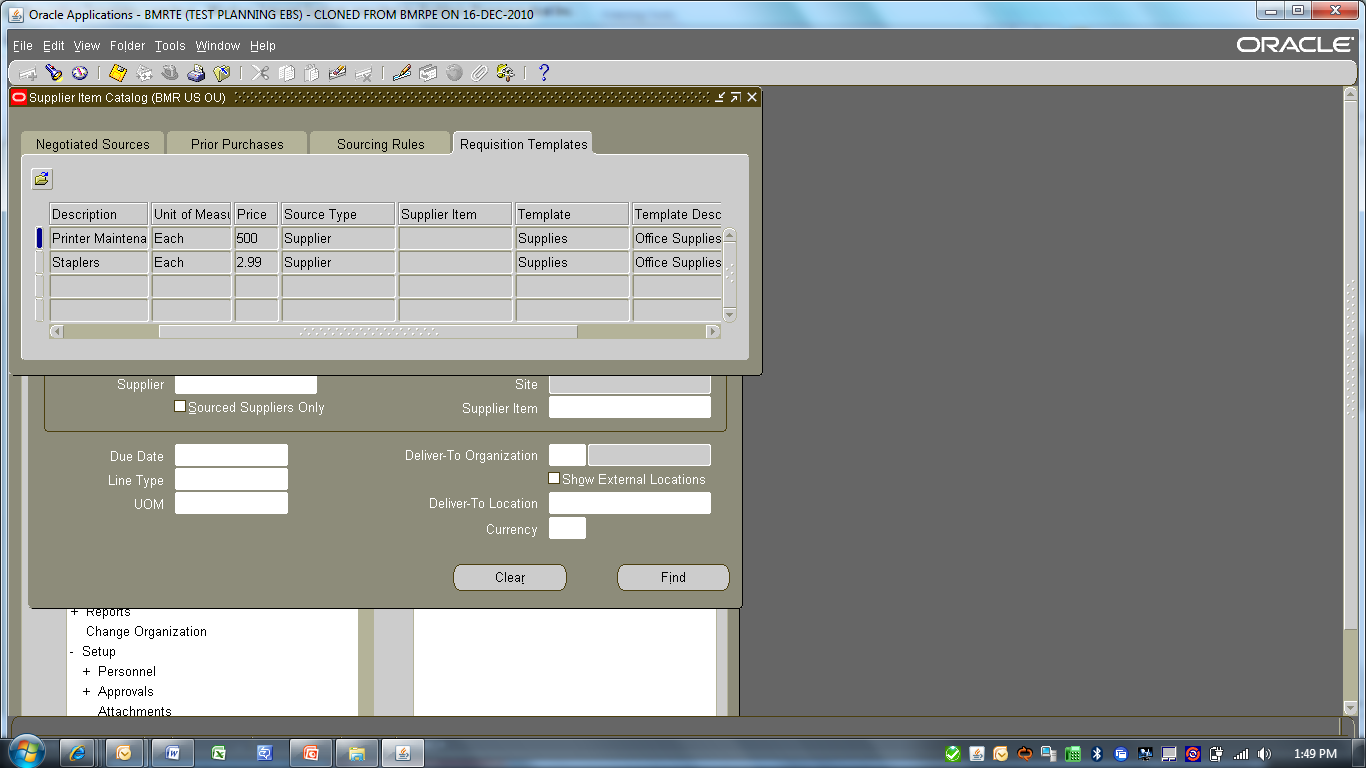 We can reference the template in the Supplier Item Catalog. 


  Purchasing displays all template lines that are valid for the destination organization, and these can be used in any of these lines on  requisition.
Supplier Item Catalog
26
Requisition Template – Benefits
27
28
Punchout to External Marketplace OracleExchange
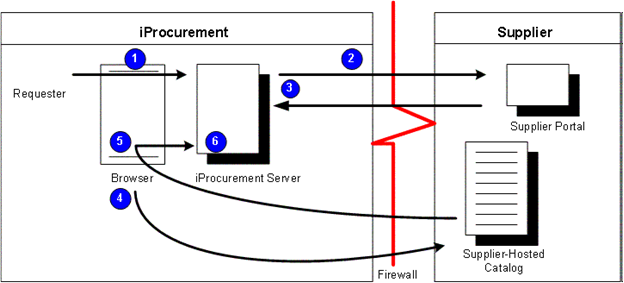 Punchout is a feature from iProcurement and Oracle Exchange which allows to access the external catalog and bring the items to iProcurement in order to create requisitions.

   The external catalog can be hosted by Oracle Exchange, a third party organization or by the supplier.
29
Oracle Exchange – External Marketplace
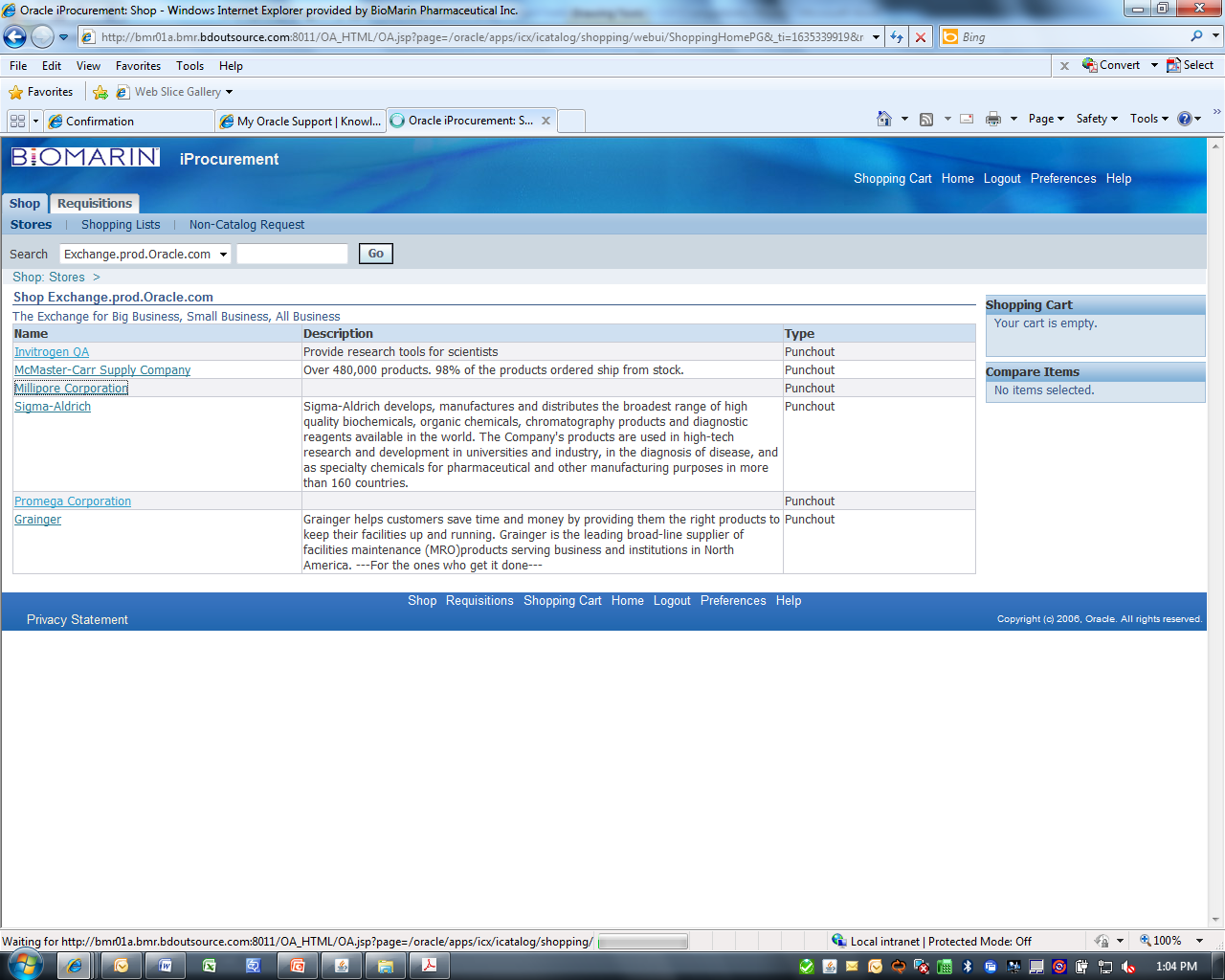 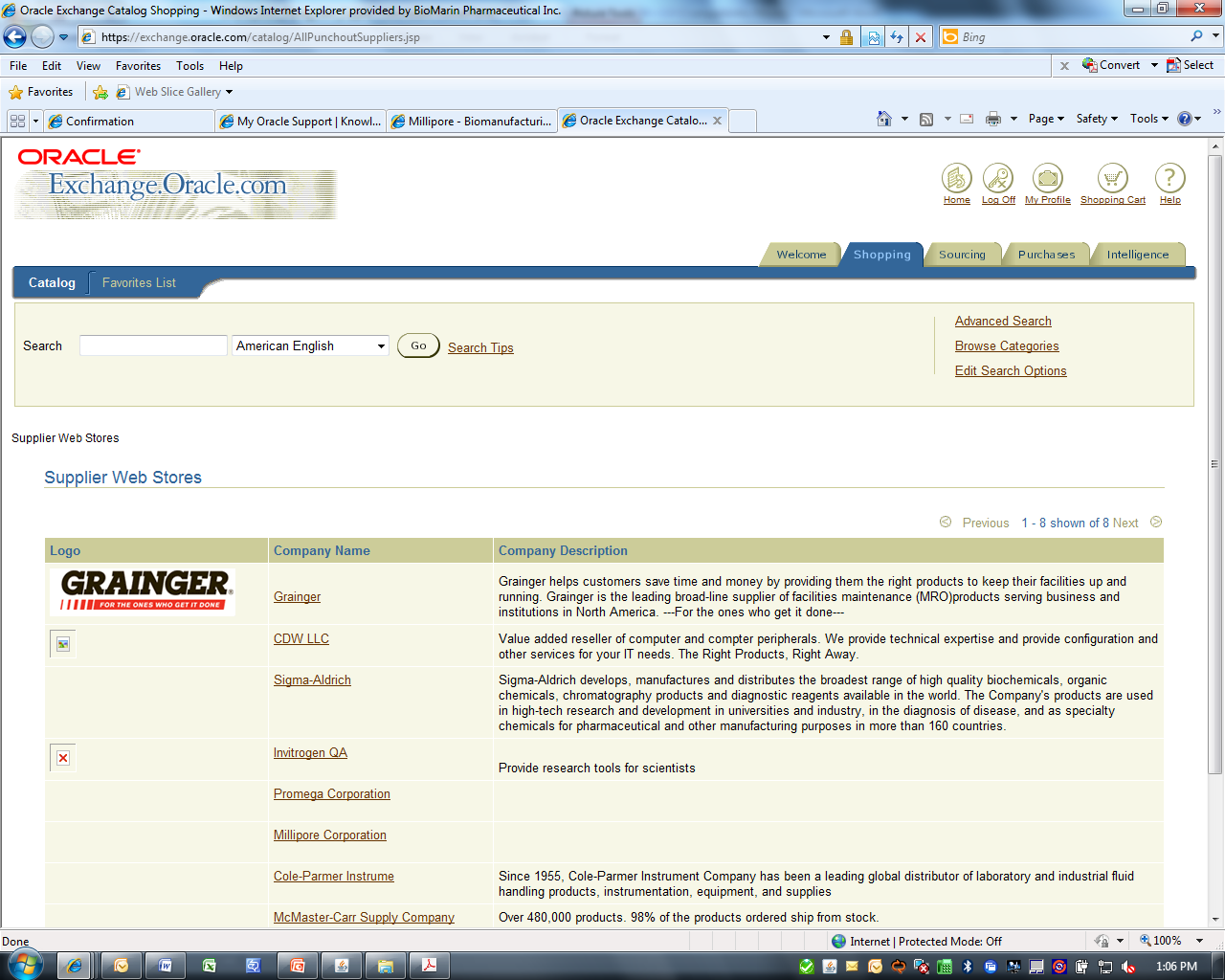 Vendors on Exchange
Lot of choice
Vendor catalogs on iProcurement from exchange
30
Exchange Cart -> iProcurement cart
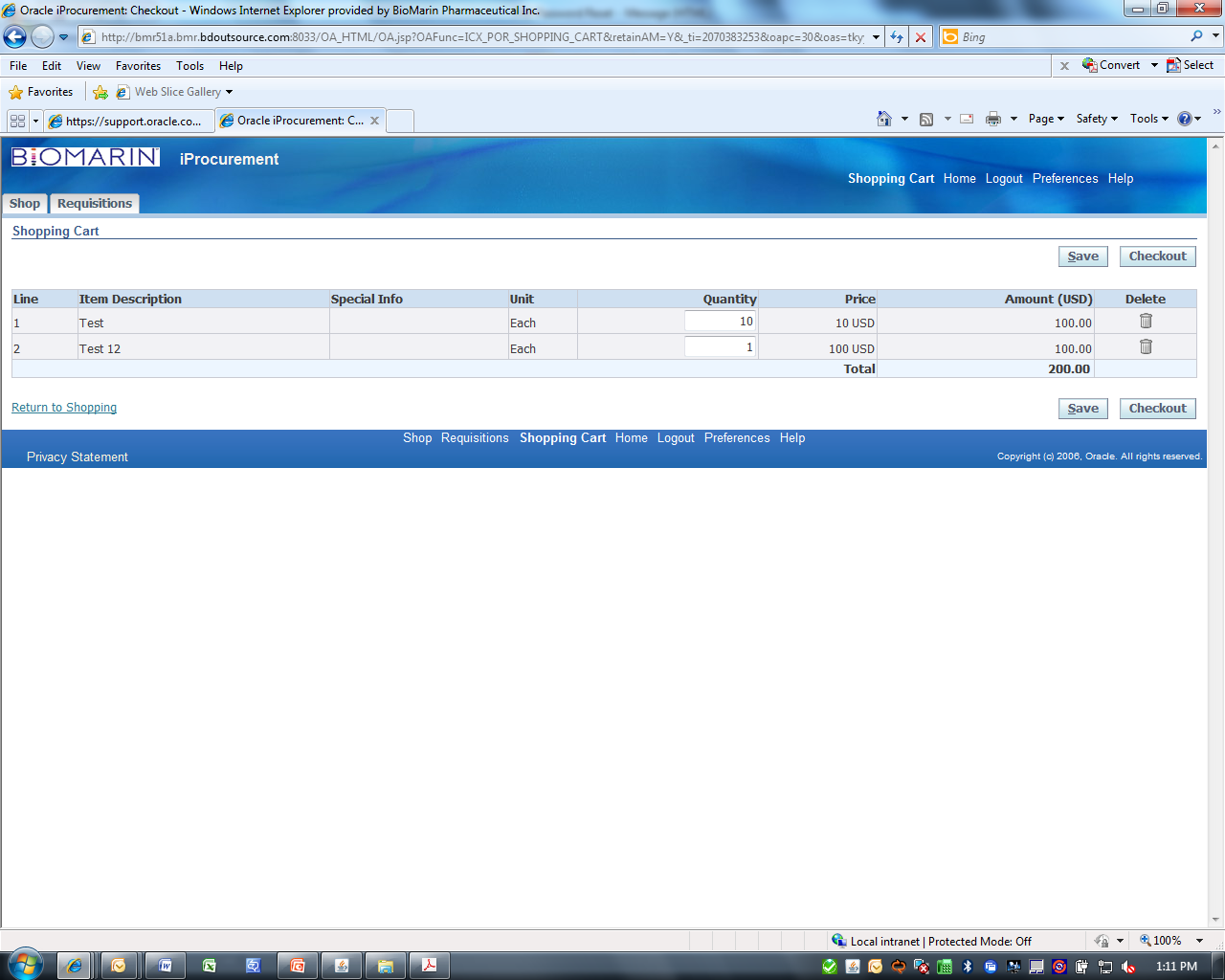 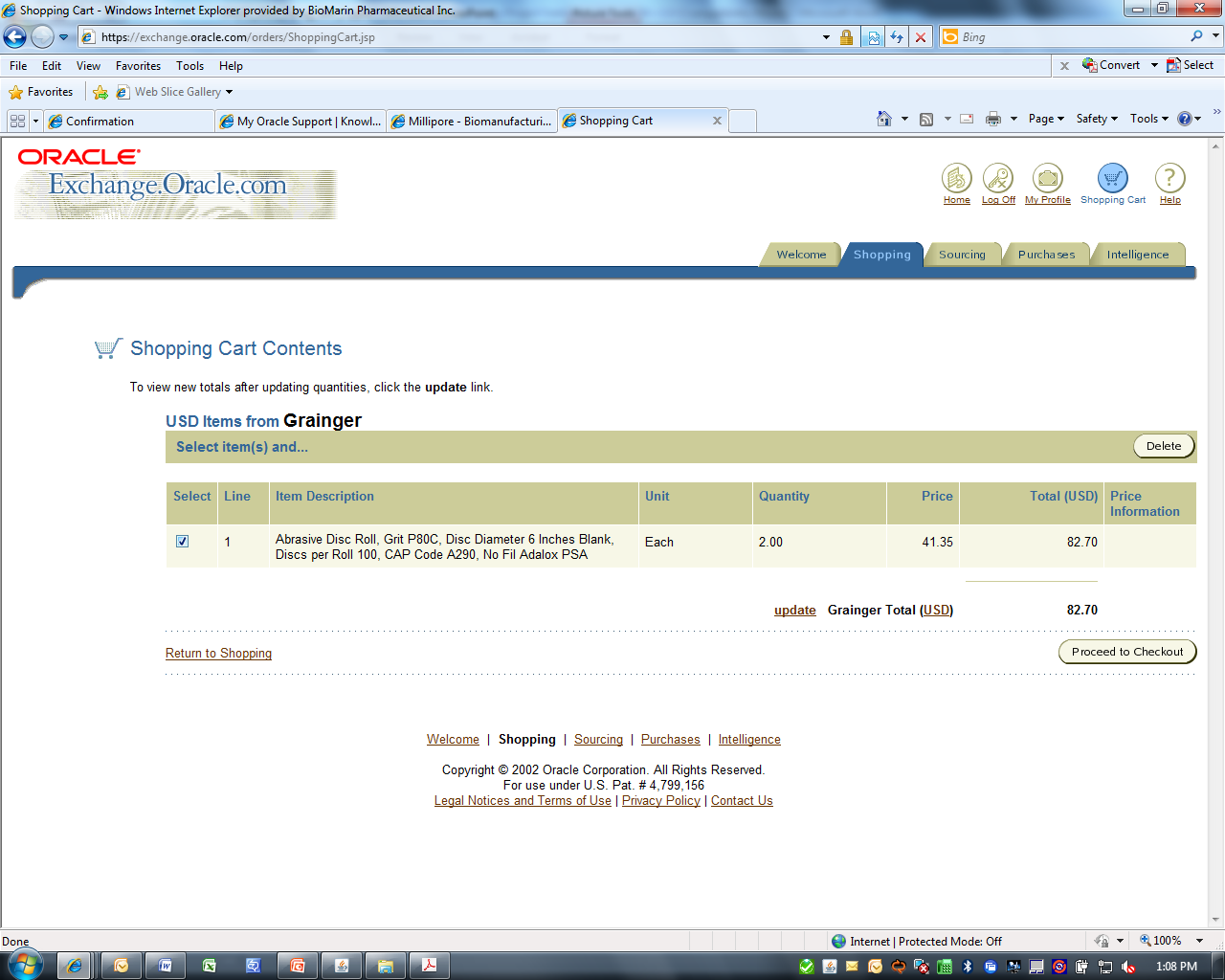 Transition of shopping cart from Exchange to iProcurement
Shopping cart in Exchange
31
External market Place - Benefits
32
33
Catalog Authoring using iSupplier Portal
Supplier can make modifications to GBPA
Access to PO details  iSupplier
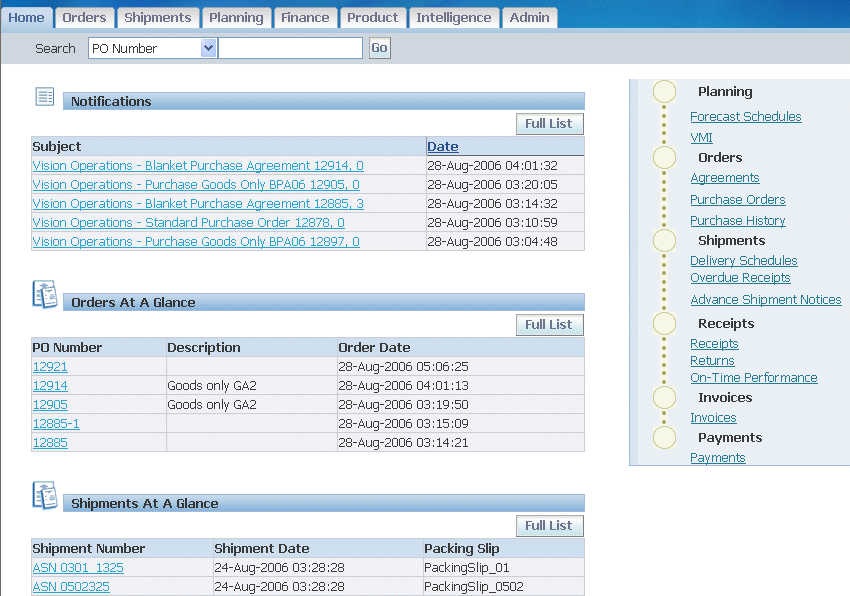 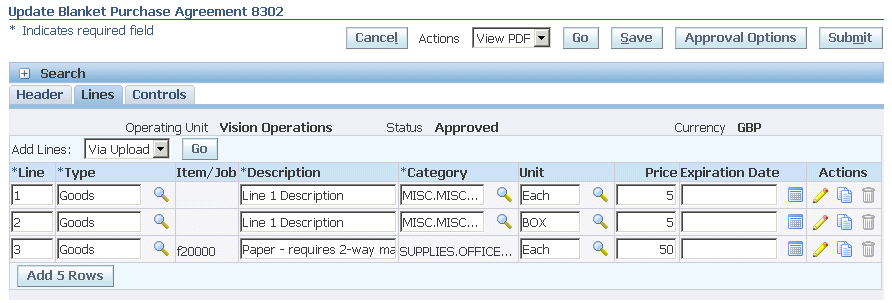 34
Approve PO Changes
View detail changes
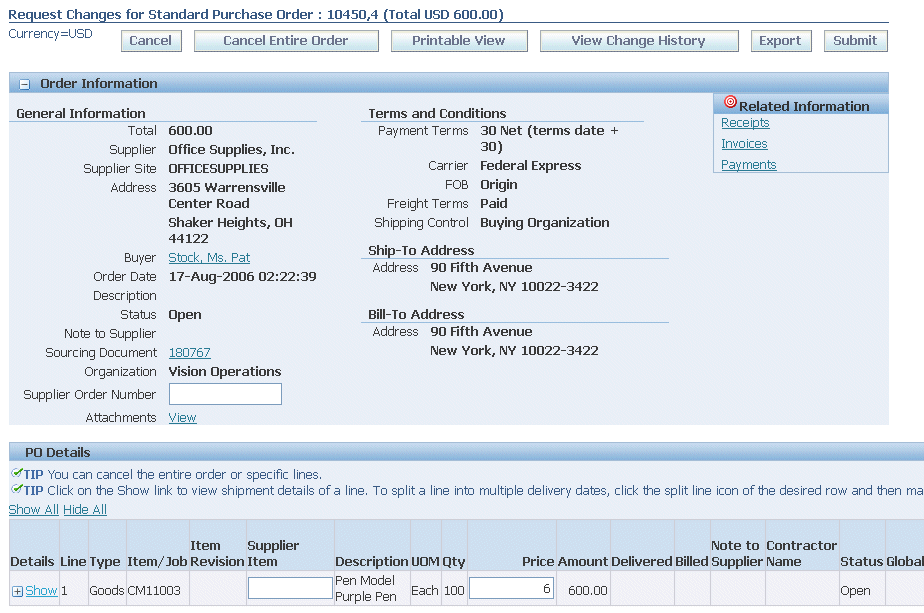 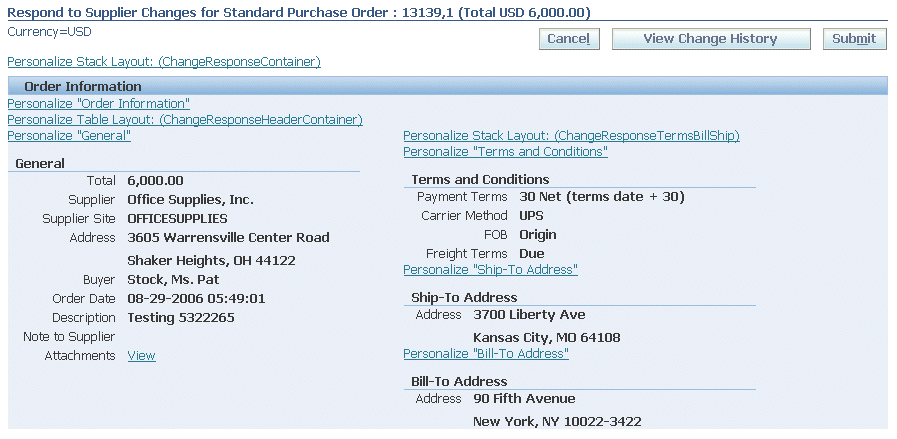 Buyer can review changes
After submitting your changes, the purchase order status changes to Supplier Changes Pending until the buyer approves the changes.
35
Respond to Changes
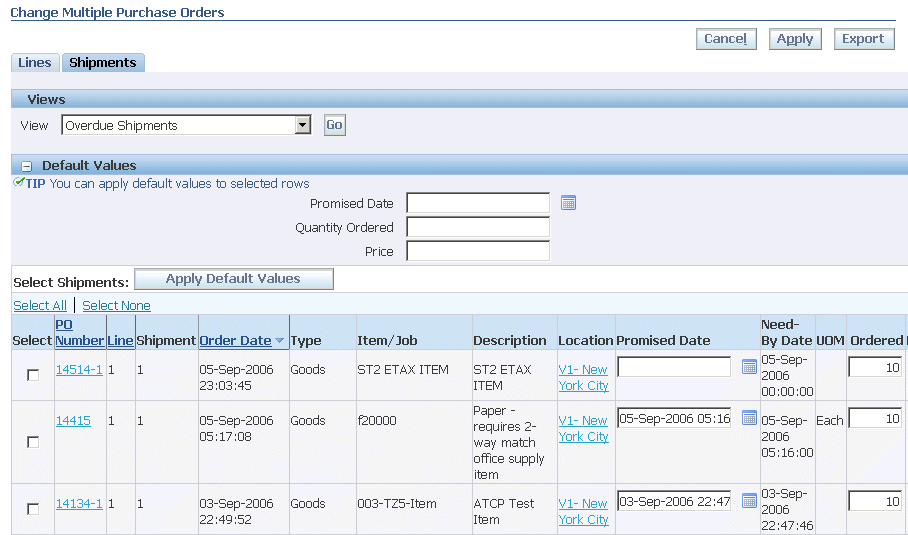 Multi PO option
Review detail changes
Approve / Reject  individual changes or All changes.
36
Changes in iProcurement
Changes to catalog in iProcurement
37
Q
&
A